Fig. 2. Frequency of embedded validity index failure.
Arch Clin Neuropsychol, Volume 27, Issue 1, January 2012, Pages 10–22, https://doi.org/10.1093/arclin/acr084
The content of this slide may be subject to copyright: please see the slide notes for details.
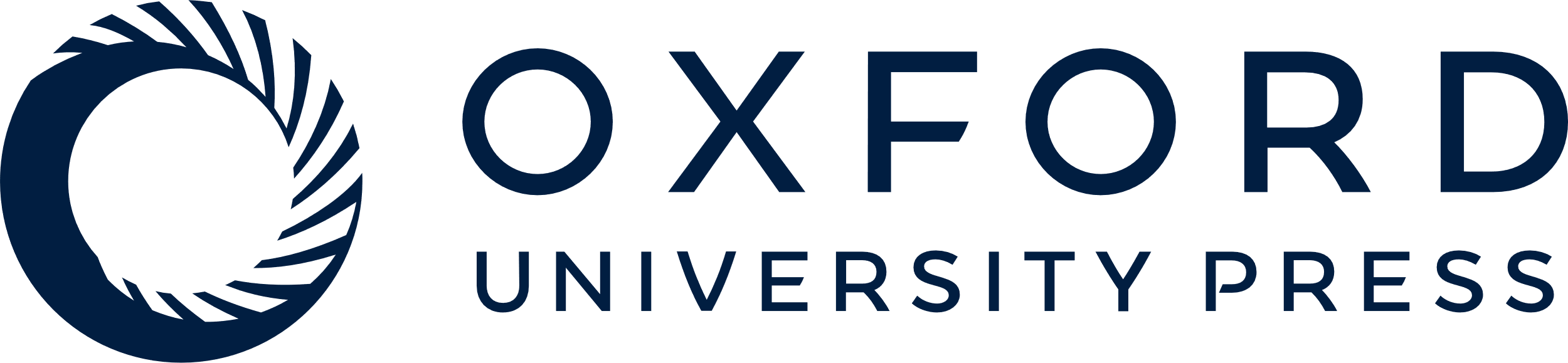 [Speaker Notes: Fig. 2. Frequency of embedded validity index failure.


Unless provided in the caption above, the following copyright applies to the content of this slide: © The Author 2011. Published by Oxford University Press. All rights reserved. For permissions, please e-mail: journals.permissions@oup.com.]